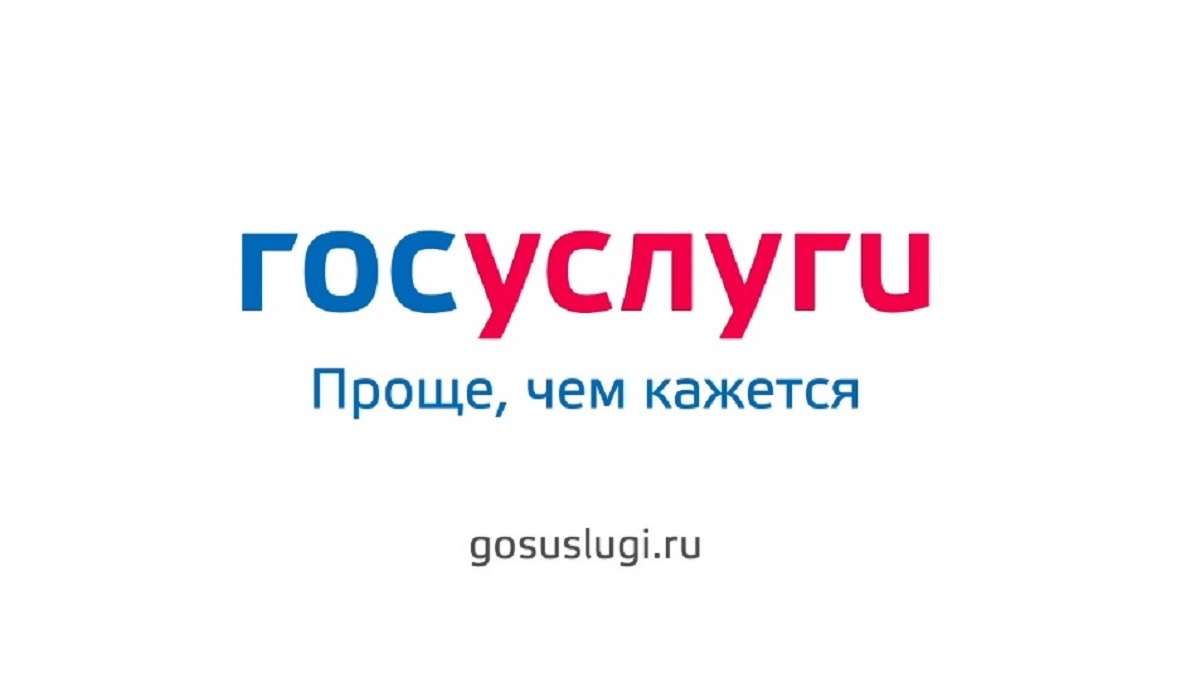 Транспорт и вождение
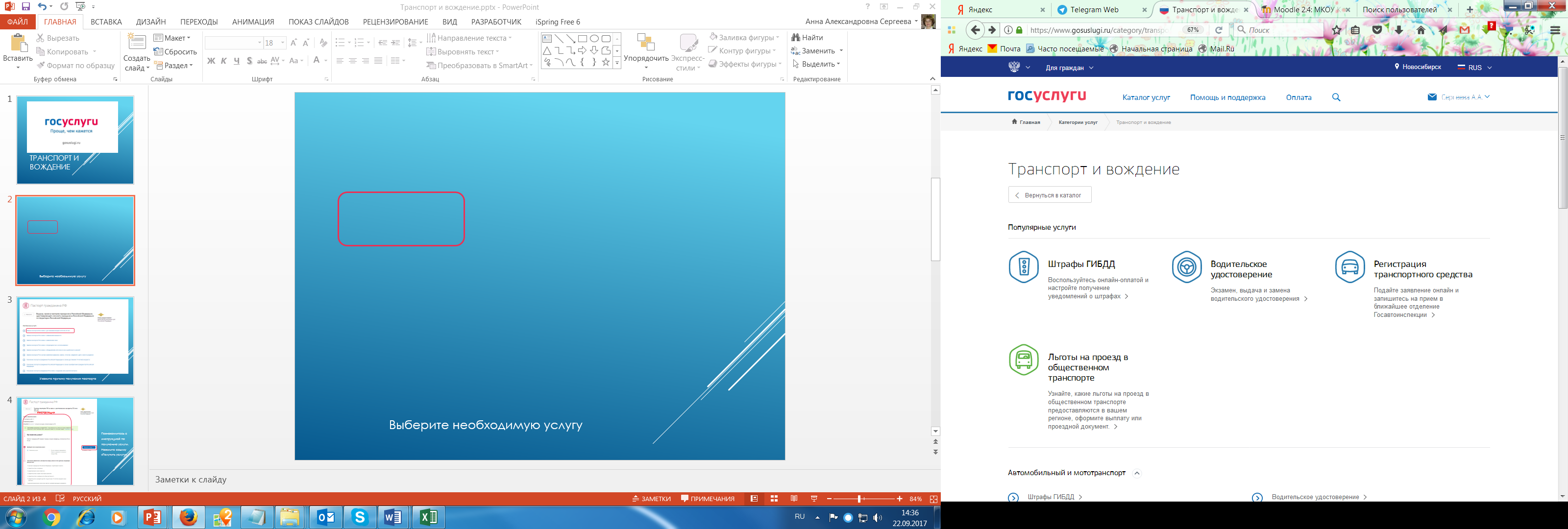 Выберите необходимую услугу
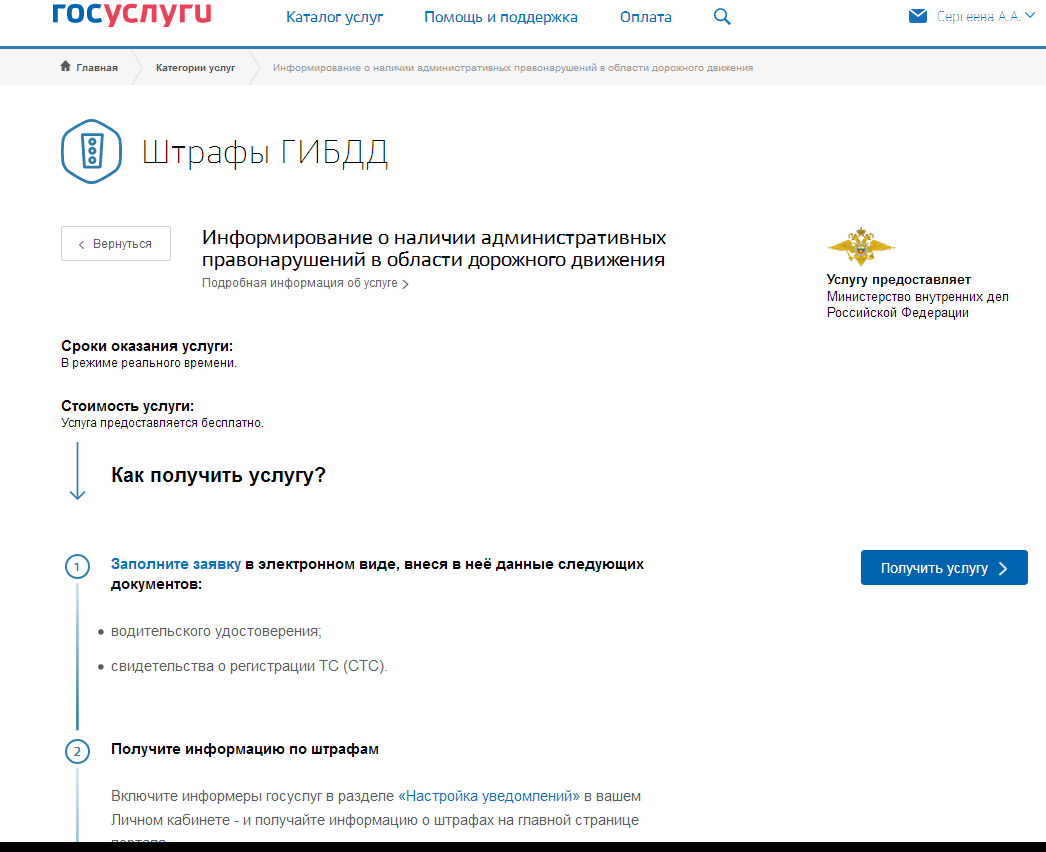 Инструкция
Познакомитесь с инструкцией по получению услуги.
Нажмите ссылку «Получить услугу»
Внимание! Для получения данной услуги необходимо заполнить в личном кабинете информацию по документам на транспортное средство
Услуги региона
Министерство транспорта и дорожного хозяйства Новосибирской области
Услуги региона
Минсоцразвития НСО
Услуги региона
Инспекция государственного надзора за техническим состоянием самоходных машин и других видов техники Новосибирской области
Услуги региона
Муниципальные образования Новосибирской области